Functional Skills English Level 2Spring Term



29th Jan – 30th Apr 2021
1
Session aims/objs
Aim: writing a covering letter

Objs: by the end of this session, you will
 
State features of persuasive text
Define skills and qualities (including your own)
Plan and write a covering letter
Participate in a 1:1 tutorial
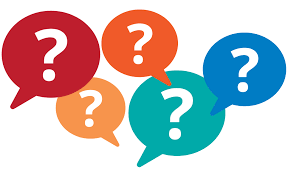 Head of Service Q&A session
Duration: 1 hour
Date: Tuesday 2nd March 
Time: 10 to 11am
If you are interested in attending this online Zoom session, please let your tutor know.
Interesting facts for this monthDid you know on this day….
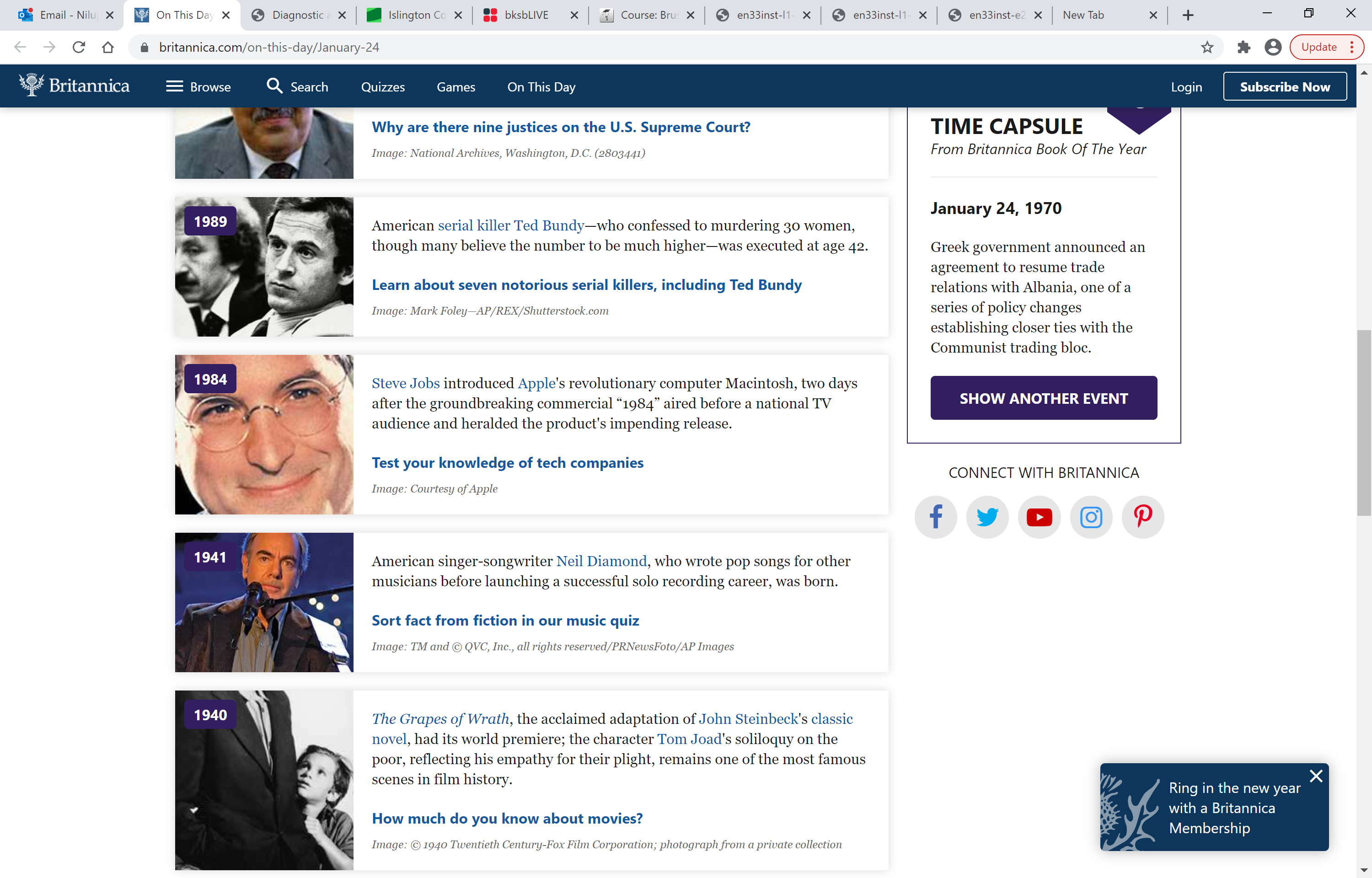 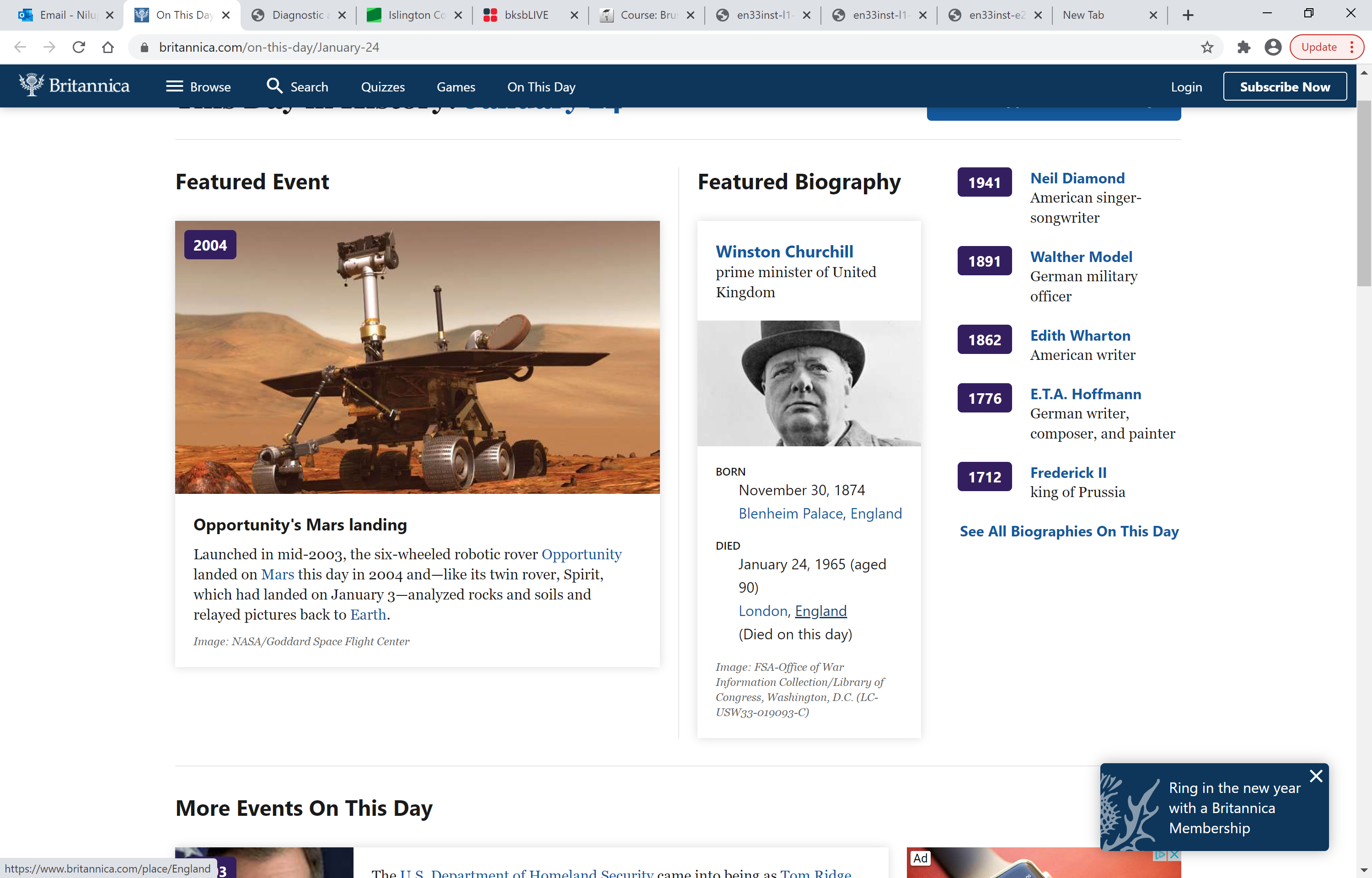 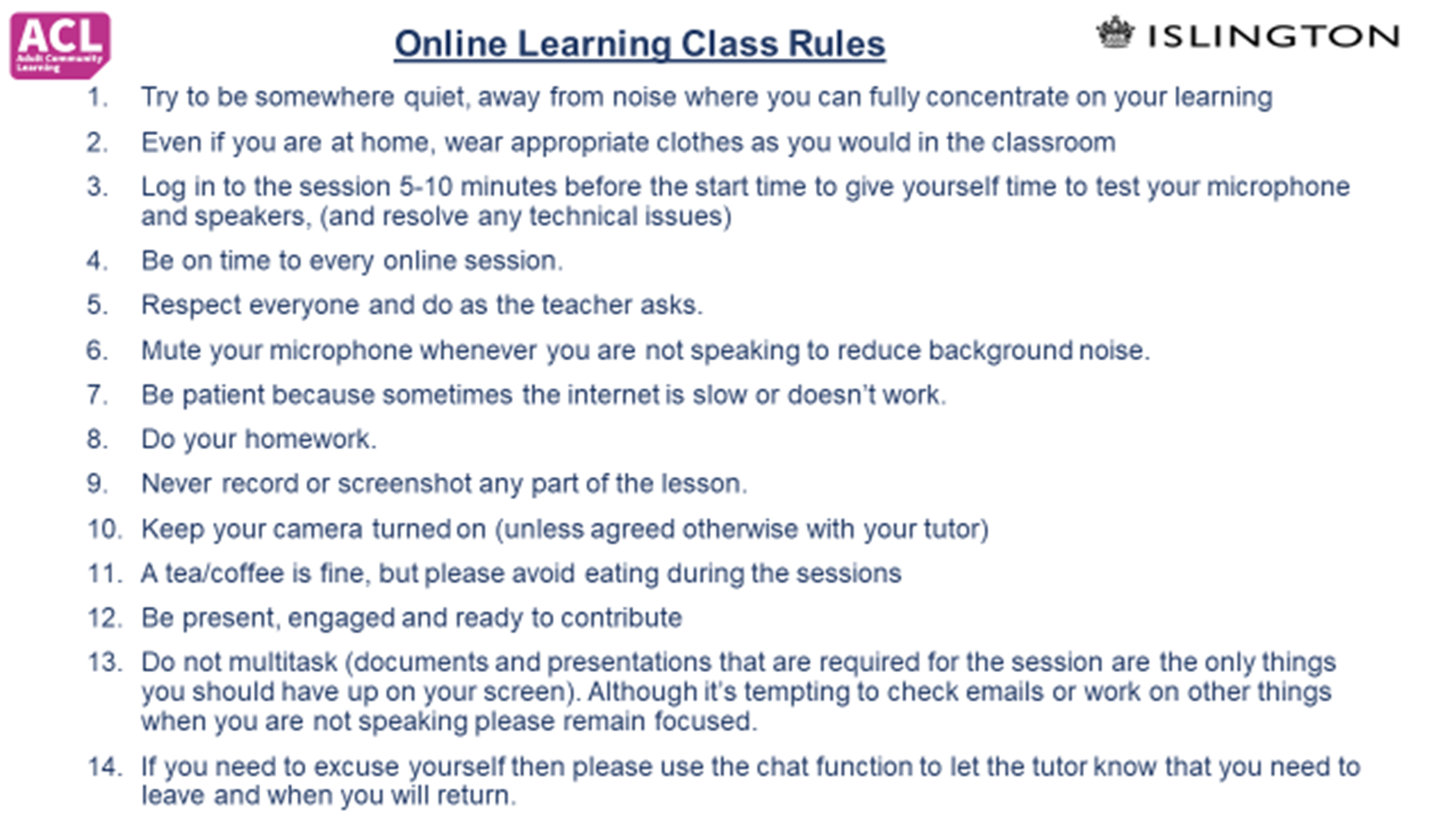 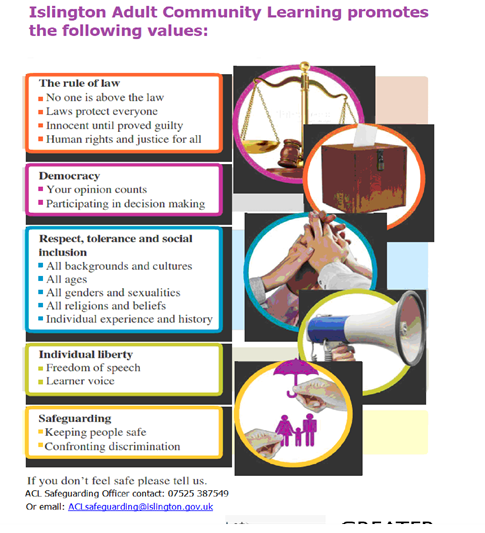 Q: What was your dream job as a child?
What is your dream job now?
Skills 



and 


personal qualities.
Skills and personal qualities.


What are they and what do they mean?
What are they and what do they mean?
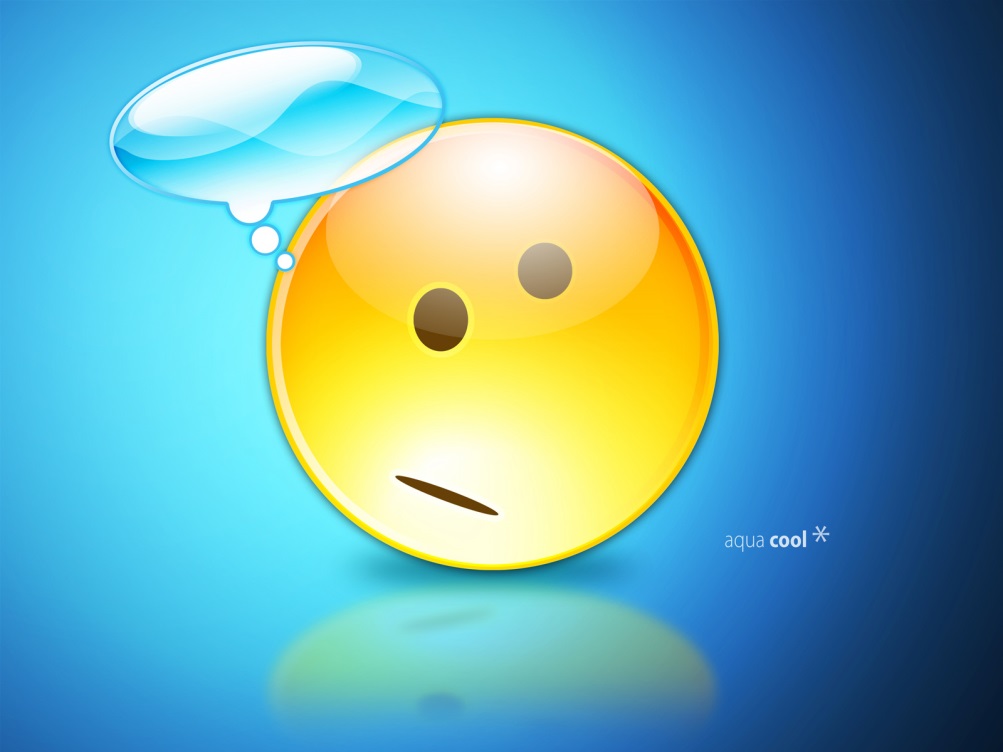 What is a skill? 







The ability to do something well…
or something you can do.


For e.g
I can work well under pressure.
What is a personal quality?
Personal qualities are personal characteristics of an individual. They are what make up one's personality.
Or
something that you are!

For e.g. 
I am very reliable.
So…in short,
Skills = something you can do well.
Personal quality = something you are.

I can communicate effectively = skill.
I am friendly  = personal quality.
driving
communication
hard-working
dynamic
enthusiastic
I.T
public speaking
friendly
numeracy
caring
languages
Patience/patient
Task: write down four of your own skills and p/qualities.
Next, choose one of your skills and one of your personal qualities and give examples of when you have used these in class or in the workplace.
Q: what factors determine the type of job you would apply for?
Interests
Skills
Personal qualities
Experiences
Extn task:
Thinking about the interests, experiences, skills and qualities you have identified, go to:

https://nationalcareersservice.direct.gov.uk/advice/planning/jobfamily/pages/default.aspx

Task: now make a list of at least 3 job options that you think match some of your interests, experiences, skills and qualities.
Independent study
Complete the task.

You have seen an advertisement for your dream job.

Write a covering letter to the employer exemplifying your skills and personal qualities (and personal interests too).
Demonstrate why you would be the right candidate for the post you are applying for through examples.
Dear sir/madam,

I am writing a covering letter to support my application for …

Skills 
Personal qualities
Experience
Interest

Call to action
Closing
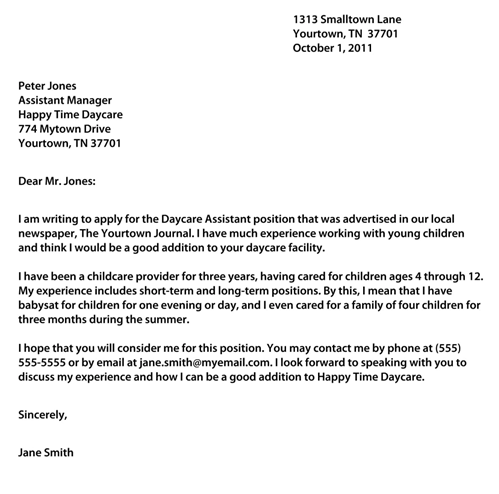 1 Example drive
London 
N1 1AB
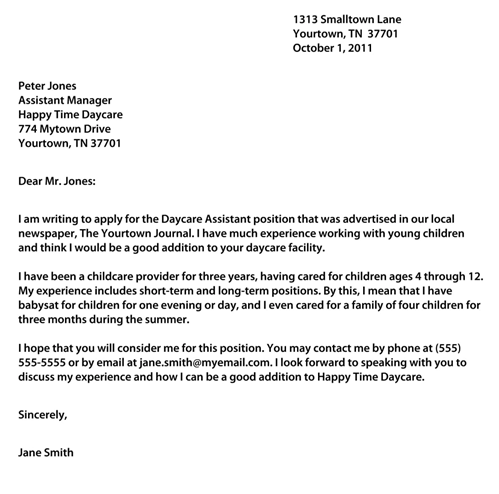 29th Jan 2021
Dear Mr Jones,
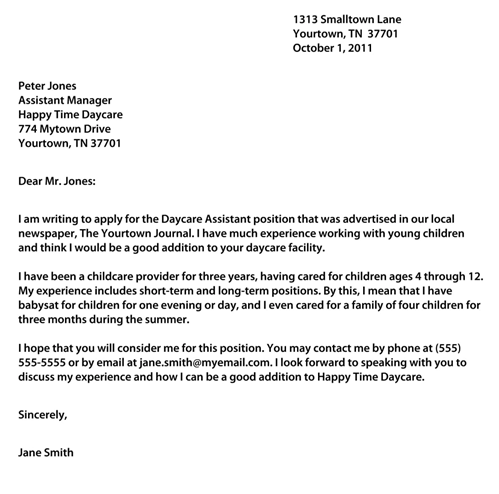 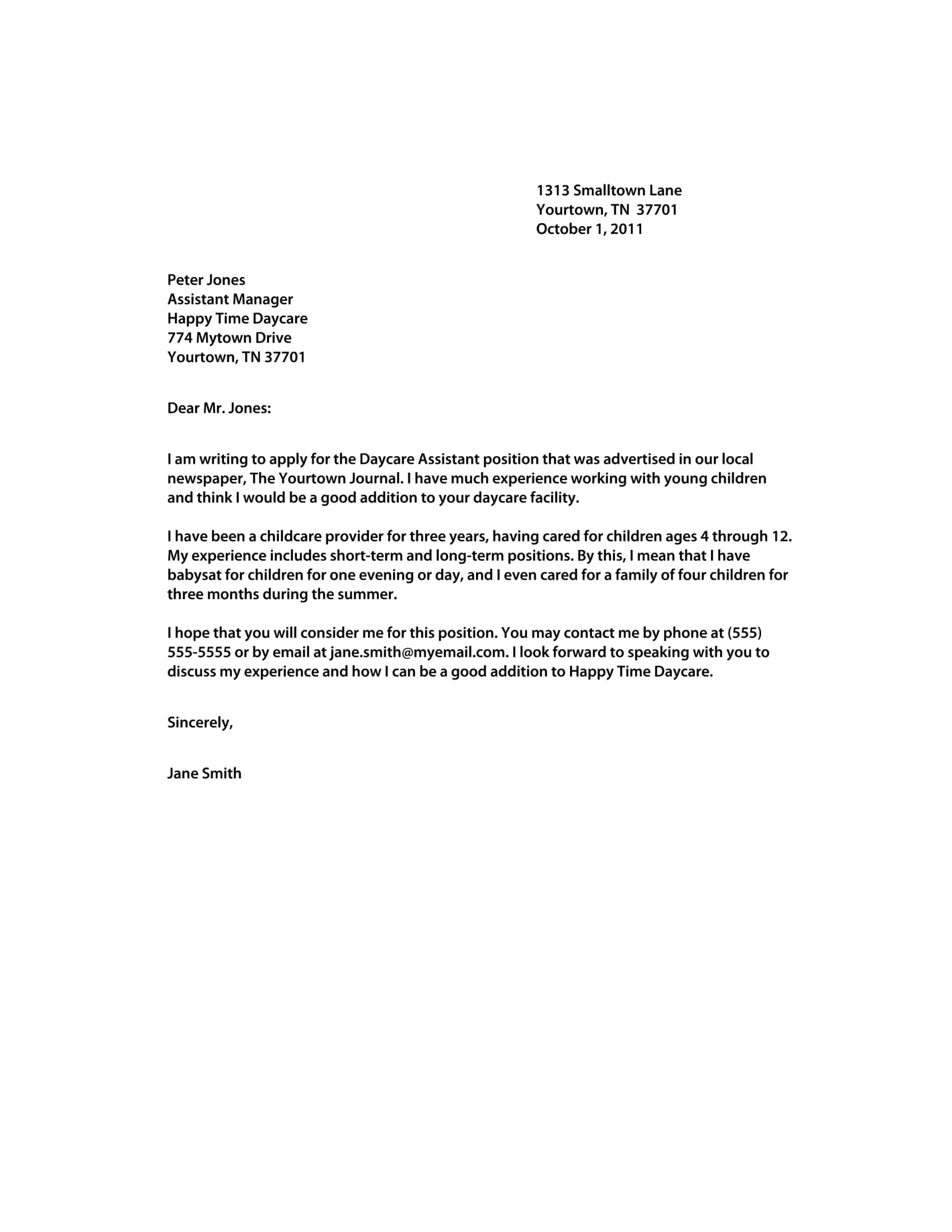 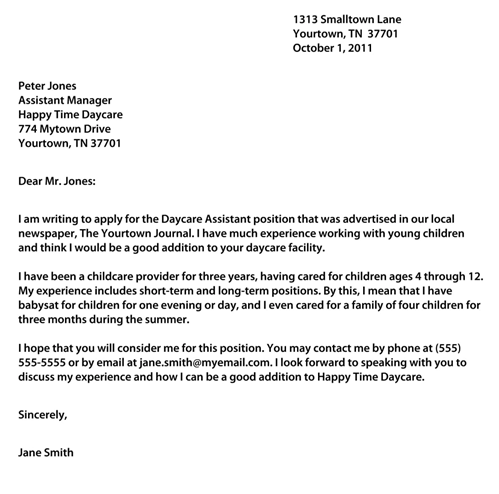 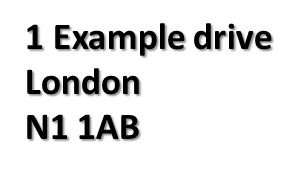 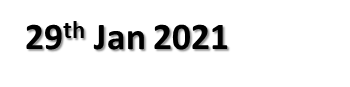 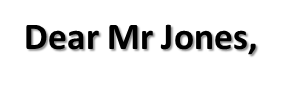 Summary
Features of persuasive text
Skills and personal qualities
Dream jobs
How to write a covering letter
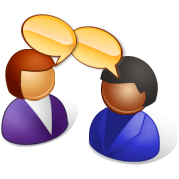 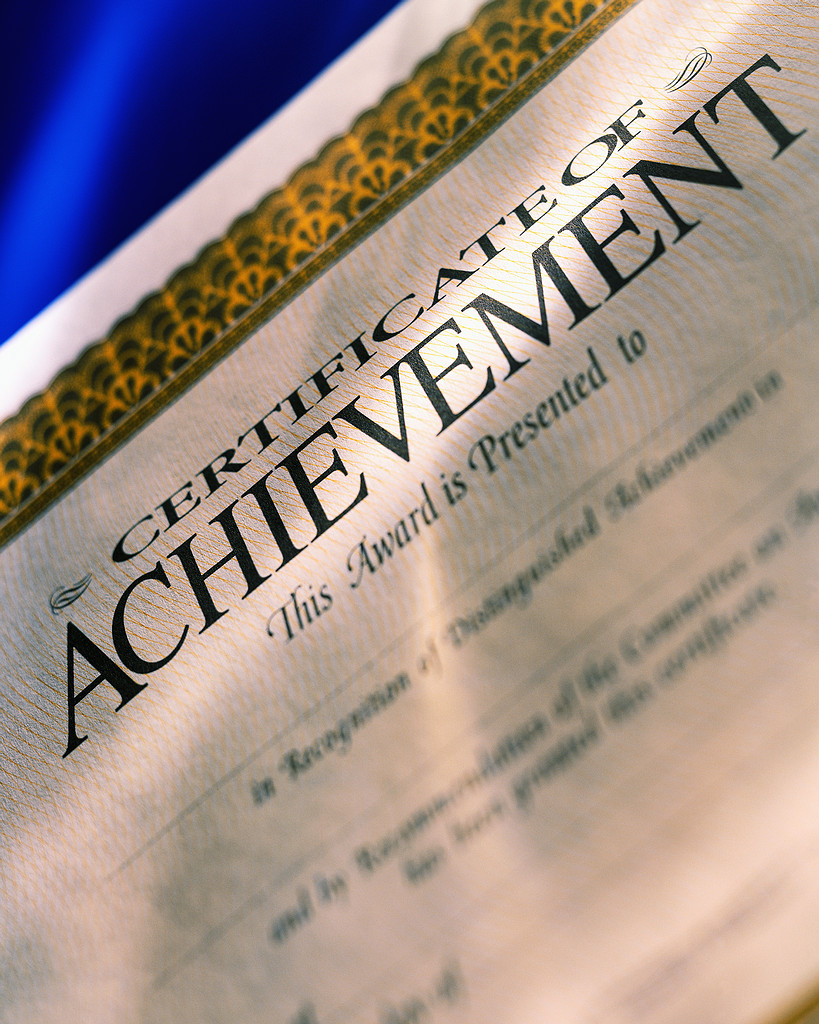 22
The end
23
References:
https://www.britannica.com/on-this-day/January-29
24